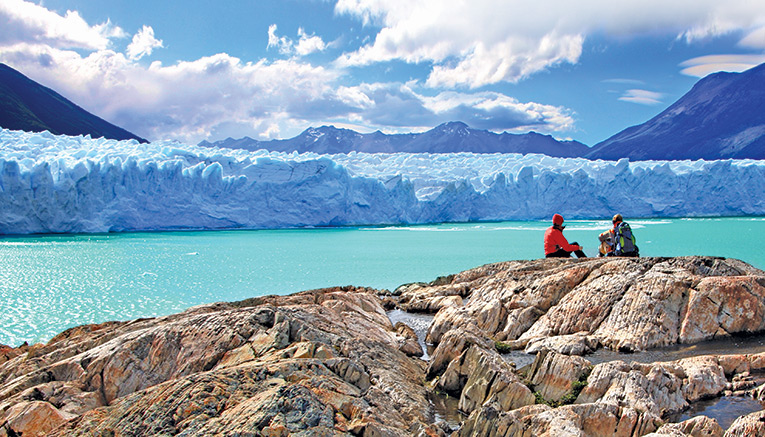 ARGENTINA
Amerika
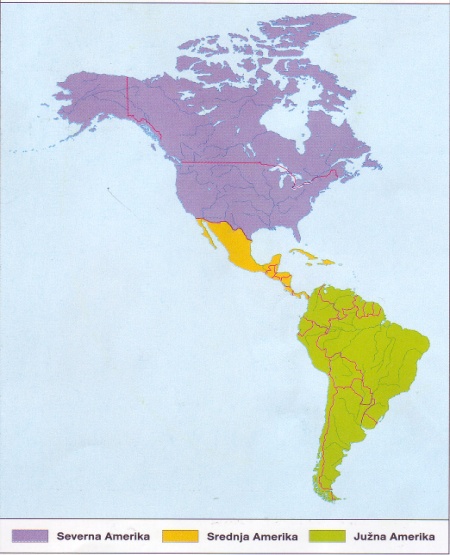 Južna Amerika
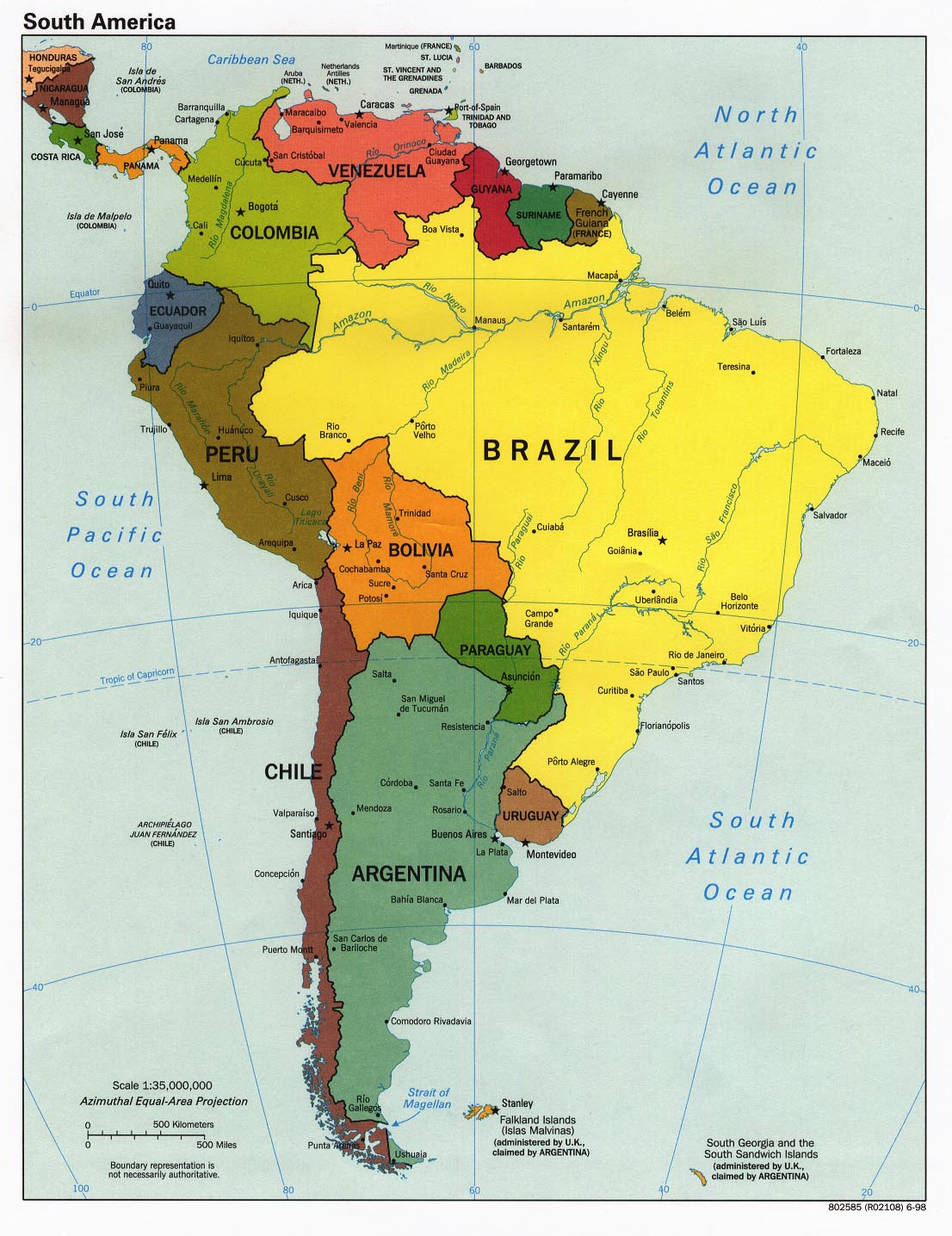 Toplotni Pasovi in oceani
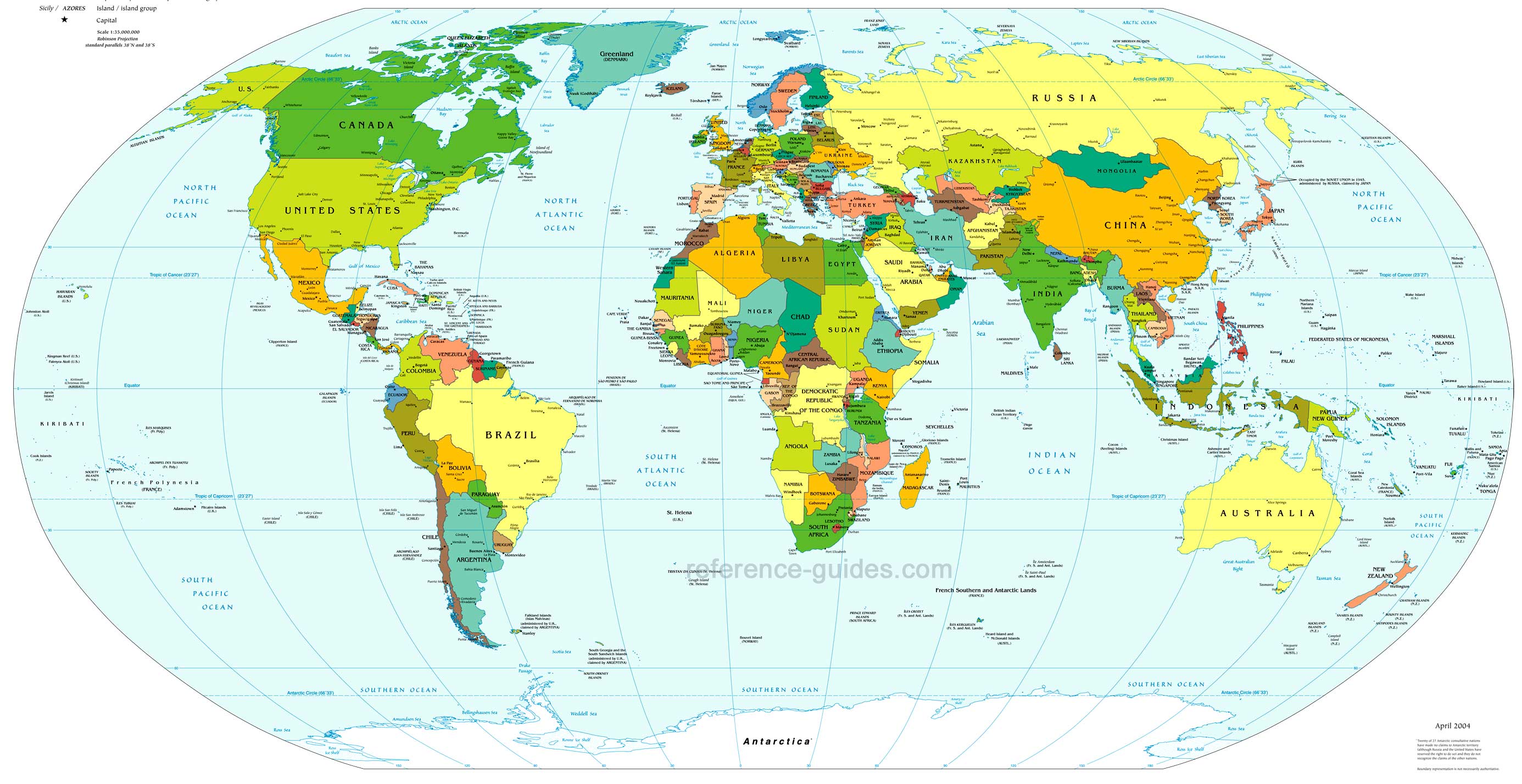 Površina: 2.791.810 cm2
Uradni jezik: španščina
Glavno mesto: Buenos Aires (3,050,728 prebivalcev)
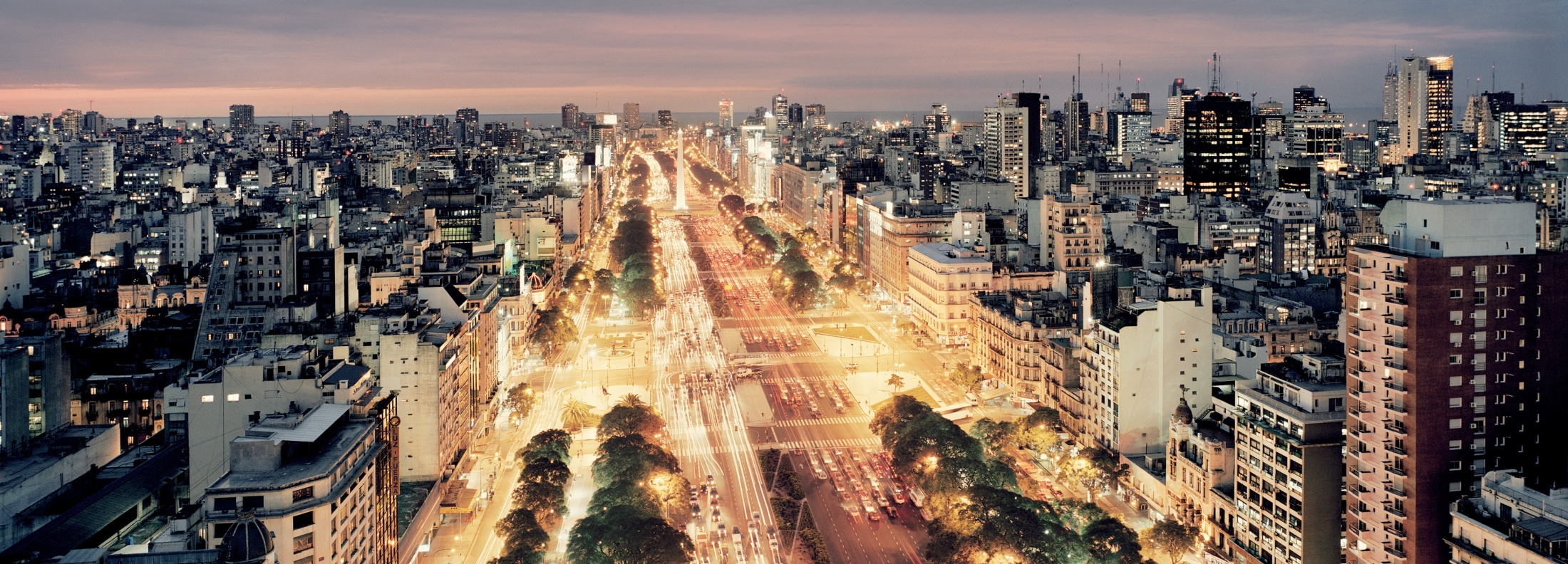 Odkril: Ferdinand Magellan
Mar Chiquita, največje jezero slane vode
Rio Paraná
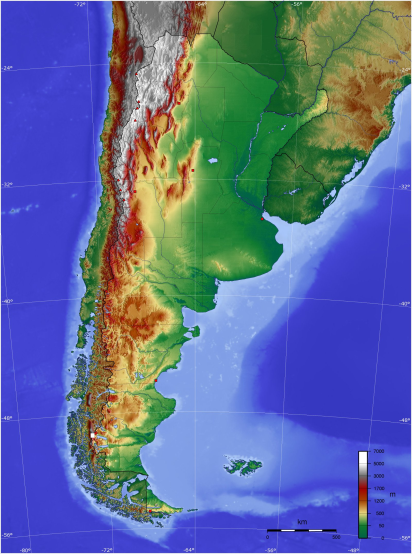 Aconcagua, 6960m
3.700 km
Laguna del Carbón, 105 metrov pod nivojem morja
1.400 km
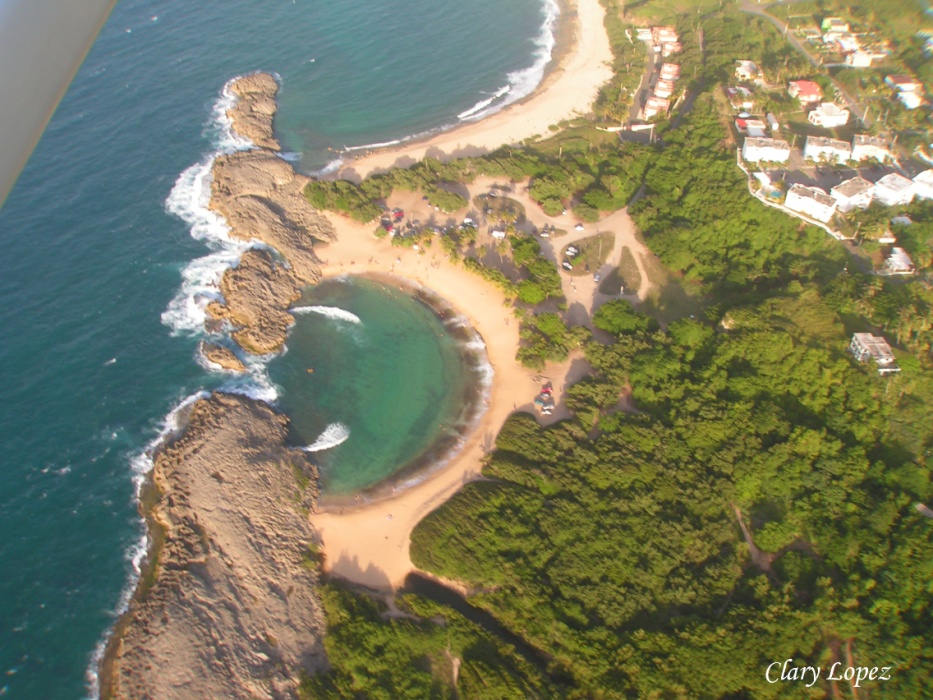 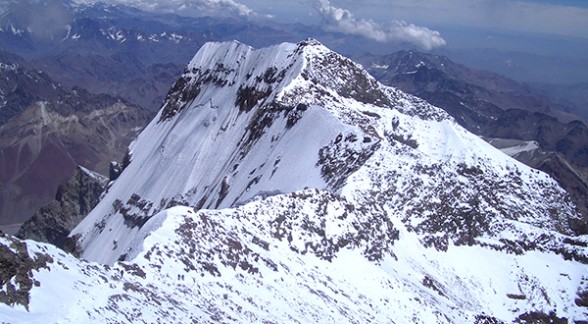 Aconcagua
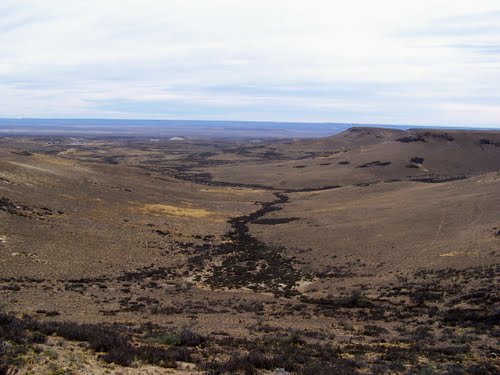 Mar Chiquita
Laguna del Carbón
Prebivalci
Št. prebivalcev: 41,660,417 miljonov
97% Europejcev
3% Mestici, Američani and Azijci


67% kristjanov, 15% ateistov, 1% muslimanov


Prvotni prebivalci: Maji, Azteki, Inki, Indijanci
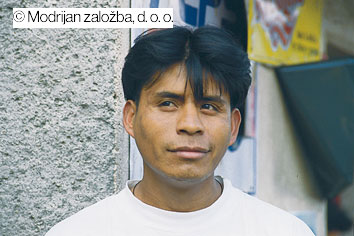 Raba tal
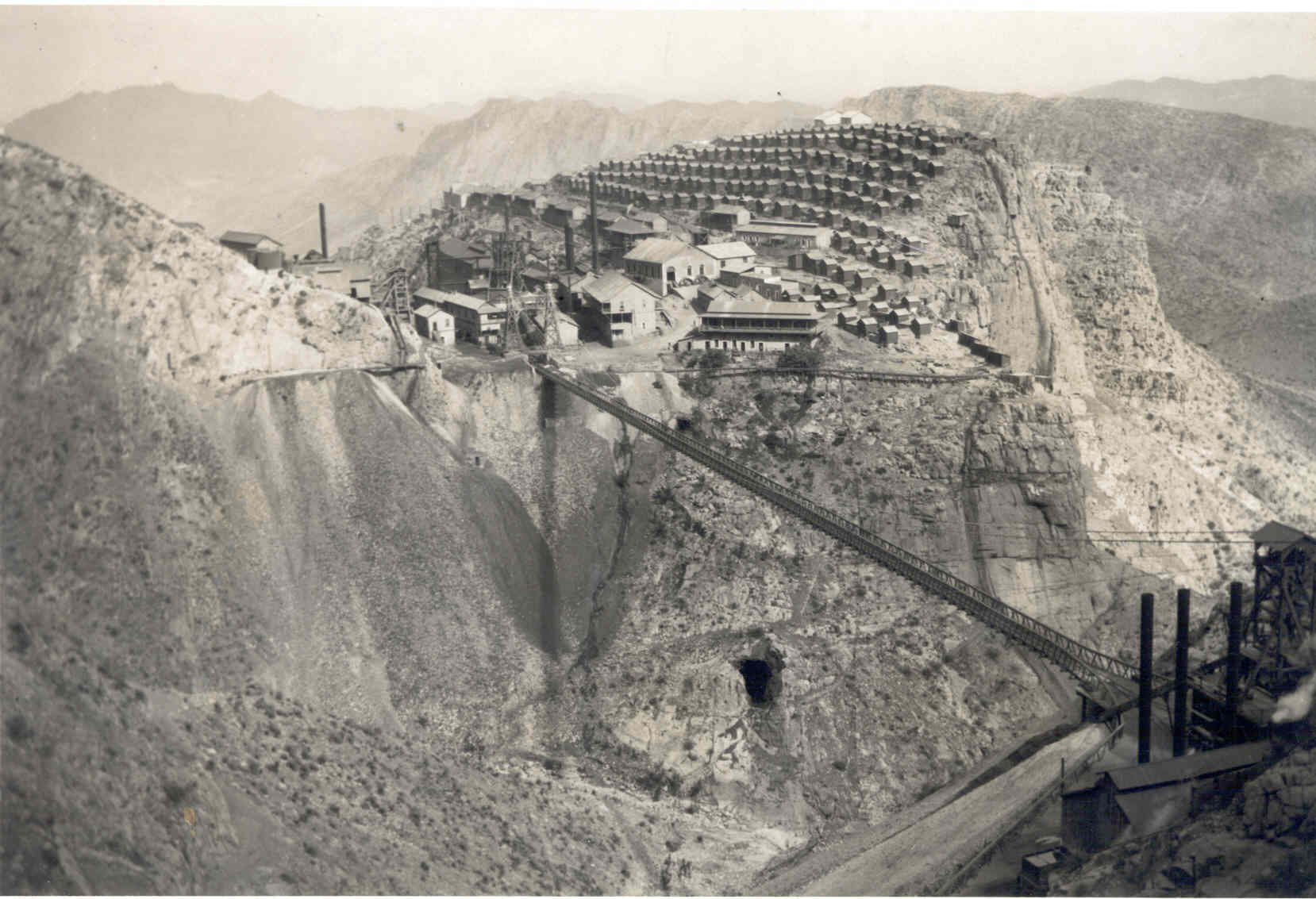 Rudnine 
nafta (Patagonija)
boksit
cin
srebro, zlato


Vegetacija (rast in razvoj rastlin) na severovzhodu je gosta, ponekod v obliki gozda, travnikov s palmami, džungle
Šport
331,811 registriranih nogometašev

Lionel Messi
Pato




Buenos Aires gosti Poletne olimpijske igre leta 2018
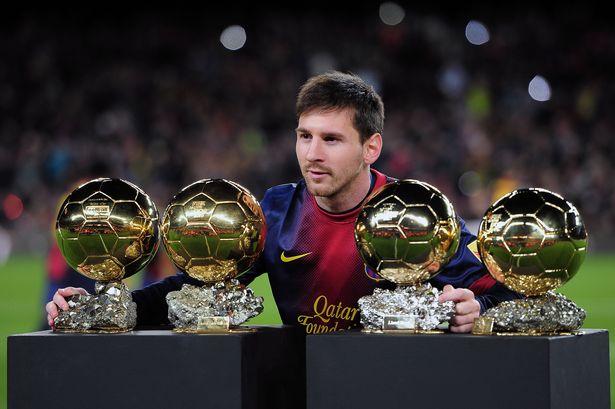 Zanimivosti
Cueva de las Manos (Jama rok) 
Provinca Santa Cruz
Pred 9-13 000 leti
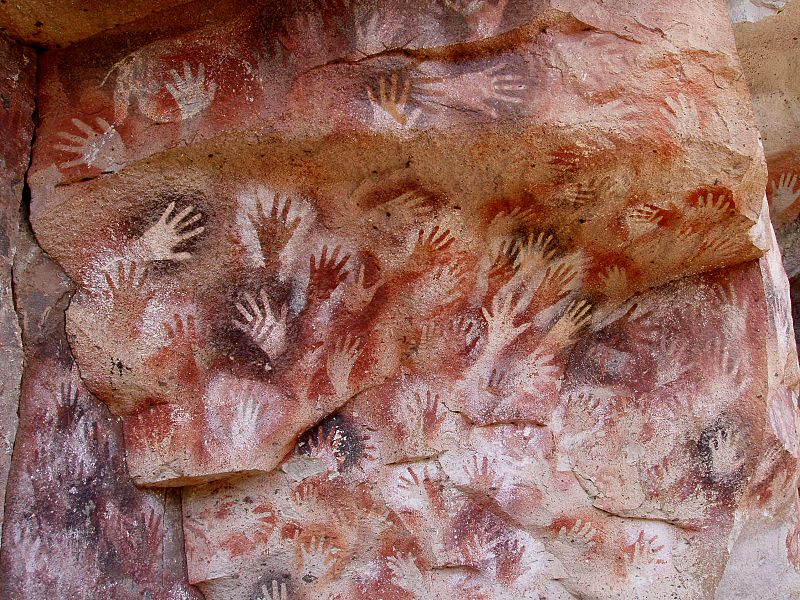 Hvala za pozornost.
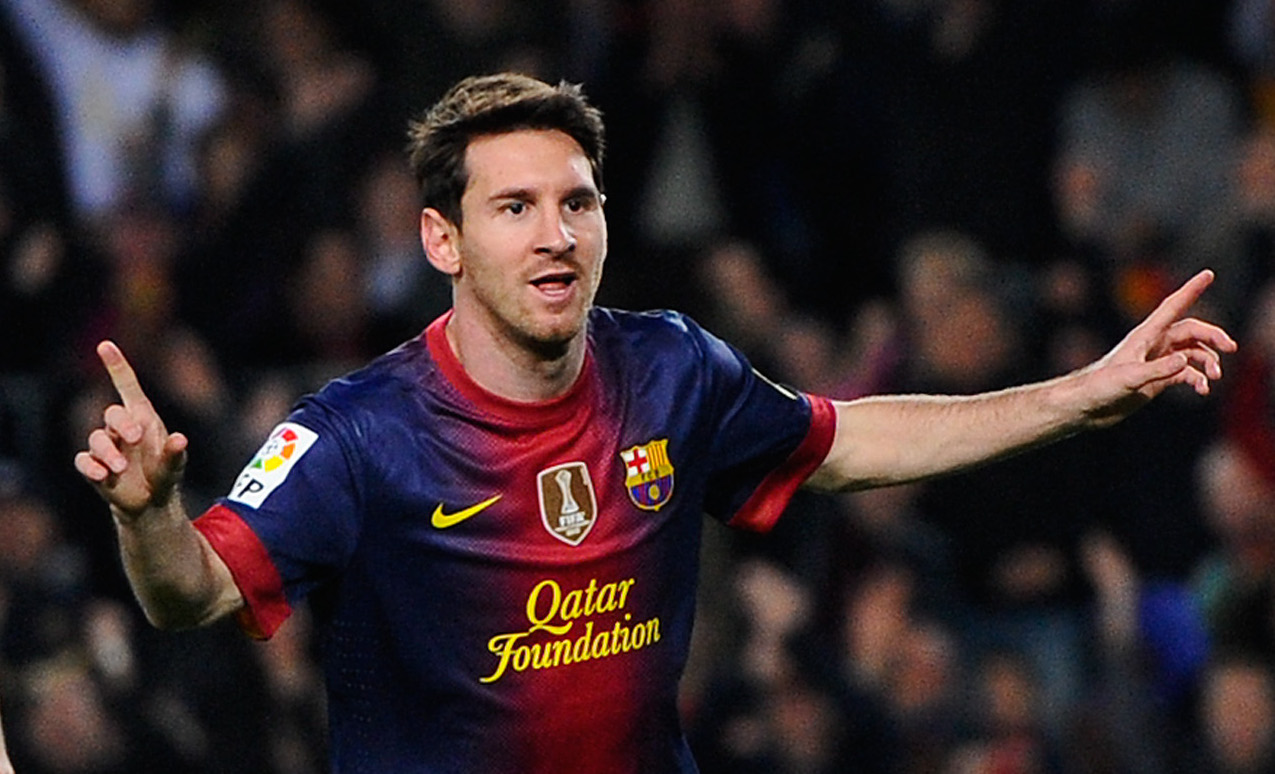